Programma Operativo Nazionale
Per la Scuola - competenze e ambienti per l’apprendimento
Programmazione 2014-2020
(FSE - FESR)
LA VALUTAZIONE 2014 – 2020:  obiettivi e linee di intervento
Loredana Boeti, AdG PON
Roma, 22 Settembre 2015
FINALITA’ DELLA VALUTAZIONE 2014-20
Verificare il contributo del PON Scuola al raggiungimento di
 obiettivi fondamentali per le politiche educative  (ET 2020)
ET 2020: QUADRO STRATEGICO ISTRUZIONE
MIGLIORARE LA QUALITA’ E L’EFFICACIA DELL’ISTRUZIONE
VALUTAZIONE 2014-20
L’ACQUISIZIONE DI COMPETENZE  CHIAVE
PROMUOVERE L’EQUITA’ E LA CITTADINANZA ATTIVA
L’INCLUSIVITA’ DELL’ISTRUZIONE
PROMUOVERE L’EQUITA’ E LA CITTADINANZA ATTIVA
LE STRATEGIE PER L’APPRENDIMENTO CONTINUO
PROMUOVERE L’APPRENDIMENTO PERMANENTE E LA MOBILITA
INCORAGGIARE LA CREATIVITA’, L’INNOVAZIONE E L’IMPRENDITORIALITA’
L’ACQUISIZIONE DI COMPETENZE TRASVERSALI E FUNZIONALI ALL’OCCUPABILITA’
CHE COS’E’ IL PIANO DI VALUTAZIONE
Il Piano di Valutazione è lo strumento attraverso il quale l’Autorità di Gestione pianifica un’ampia gamma di attività valutative da avviare, durante l’arco della programmazione, per verificare il raggiungimento degli obiettivi definiti nel «PON Per la Scuola» e analizzare l’efficacia del programma in termini di ricaduta sulla qualità dell’istruzione
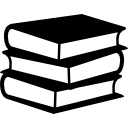 FINALITA’: seguire nel tempo gli esiti delle iniziative finanziate con il Programma, proseguendo l’attività di valutazione già avviata nella precedente Programmazione e ampliandola attraverso l’avvio di nuove azioni valutative da sviluppare sui diversi livelli del sistema scolastico
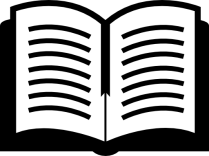 Il QUADRO STRATEGICO «Istruzione e formazione 2020» e i driver del Piano di Valutazione: 
fare in modo che l'apprendimento permanente e la mobilità divengano una realtà;
migliorare la qualità e l'efficacia dell‘istruzione e della formazione;
promuovere l'equità, la coesione sociale e la cittadinanza Attiva;
incoraggiare la creatività e l'innovazione, inclusa l'imprenditorialità, a tutti i livelli dell'istruzione e della formazione.
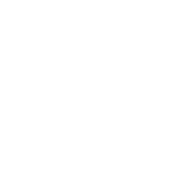 3
LE CARATTERISTICHE DEL PIANO DI VALUTAZIONE UNITARIO 
2014-20
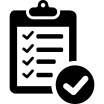 IL PIANO DI VALUTAZIONE UNITARIO 2014-2020:
È un documento di carattere strategico, volto a delineare il quadro di riferimento in cui si devono inserire le attività valutative nel periodo di programmazione 2014- 2020;

È caratterizzato da un approccio di carattere unitario che garantisce, attraverso le azioni valutative previste, un’azione accompagnatoria a supporto dell’implementazione del Programma, verificando il contributo degli interventi finanziati al raggiungimento degli obiettivi del Programma. 

Attraverso le azioni valutative ex post sul PON Scuola 2007-2013, vuole rappresentare uno strumento di capitalizzazione dell’esperienza maturata.
PROMUOVERE L’EQUITA’ E LA CITTADINANZA ATTIVA
LE AREE TEMATICHE DELLA VALUTAZIONE
Tra i principali elementi che saranno oggetto di valutazione, in linea con gli obiettivi individuati dal PON, si segnalano i seguenti:
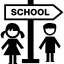 1
LA RIDUZIONE DEL TASSO DI ABBANDONO SCOLASTICO E DELLA DISPARITÀ CONNESSE A SITUAZIONI DI SVANTAGGIO SOCIO-ECONOMICO, FRUTTO DI AZIONI DI CONTRASTO ALLA DISPERSIONE SCOLASTICA
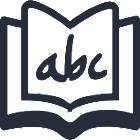 2
IL MIGLIORAMENTO DELLE COMPETENZE CHIAVE
PROMUOVERE L’EQUITA’ E LA CITTADINANZA ATTIVA
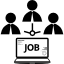 3
IL RAFFORZAMENTO DEL RACCORDO FRA ISTRUZIONE E LAVORO
IL POTENZIAMENTO DEI PROCESSI DI APPRENDIMENTO PERMANENTE E DELL’EMPOWERMENT DEI DESTINATARI DEGLI INTERVENTI
4
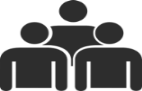 L’AUMENTO DEL GRADO DI ATTRATTIVITÀ DELLA SCUOLA E GLI EFFETTI DELL’UTILIZZO DELLE TECNOLOGIE SULL’INTEGRAZIONE DEI TARGET SVANTAGGIATI (IN PRIMO LUOGO DISABILI)
5
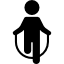 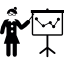 L’INNALZAMENTO DELLA CAPACITA’ ISTITUZIONALE E DELL’EFFICIENZA ORGANIZZATIVO-GESTIONALE DELLE PUBBLICHE AMMINISTRAZIONI
6
L’ARTICOLAZIONE DEL DISEGNO VALUTATIVO
LE AREE TEMATICHE DELLA VALUTAZIONE
GLI OBIETTIVI SPECIFICI DEL PON SCUOLA 14–20
LE DOMANDE VALUTATIVE
LA DISPONIBILITA’ DEI DATI
LE VALUTAZIONI
LE SCELTE METODOLOGICHE
LE DOMANDE VALUTATIVE
Sono una componente fondamentale del processo valutativo, in grado di orientare la valutazione nel fornire informazioni ed analisi utili non solo per verificare l’efficacia delle azioni finanziate dal Programma, ma anche per promuovere eventuali modifiche ai percorsi di sviluppo definiti in precedenza.
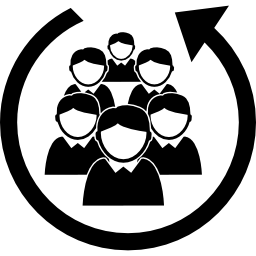 Sono uno strumento necessario per acquisire le seguenti informazioni:
grado di realizzazione delle attività promosse;
avanzamento nella realizzazione degli obiettivi;
difficoltà incontrate nella fase di attuazione;
possibili correttivi per migliorare la programmazione;
risultati e impatti intermedi e finali delle iniziative finanziate.
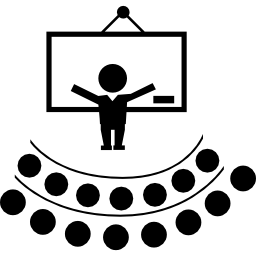 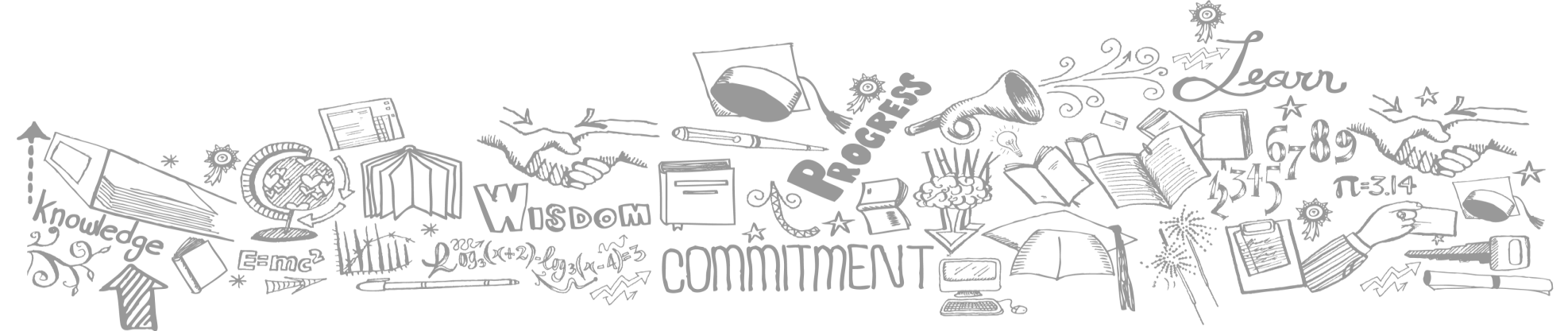 7
LE DOMANDE VALUTATIVE: 
UN ESEMPIO
ASSE I  OBIETTIVO 10.1: RIDUZIONE DEL FALLIMENTO FORMATIVO PRECOCE E DELLA DISPERSIONE SCOLASTICA E FORMATIVA
Quali sono i fattori di rischio e di prevenzione alla base dell’insuccesso scolastico e formativo?
In che misura gli interventi promossi hanno contributo alla riduzione della dispersione scolastica?
Qual è stata l’efficacia dell’intervento sui target con maggiori difficoltà e fabbisogni specifici?
ASSE I FSE - OBIETTIVO 10.2: MIGLIORAMENTO DELLE COMPETENZE CHIAVE DEGLI ALLIEVI
Quali sono i fattori di rischio che influenzano i rendimenti degli studenti?
Quale relazione c’è fra l’apprendimento nella fase pre-primaria con il livello di apprendimento nel percorso scolastico? 
Qual è la ricaduta in termini di innovazione delle metodologie didattiche? Quale l’effetto sulle performance degli studenti?
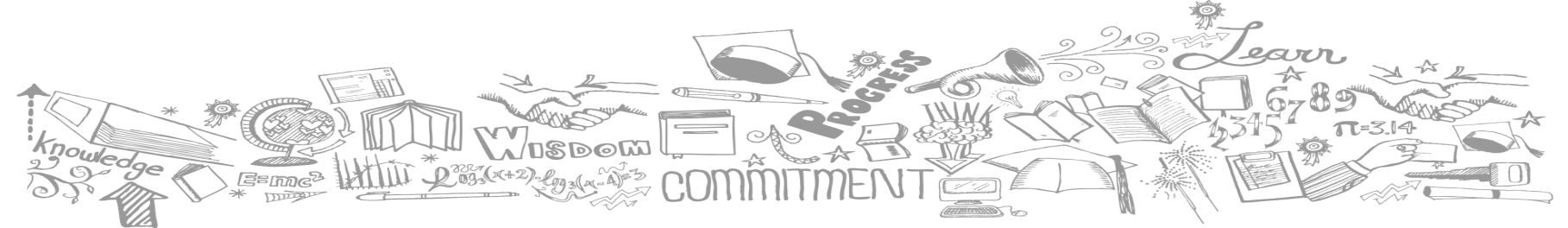 LE AZIONI VALUTATIVE:
SCELTE METODOLOGICHE
Per realizzare una valutazione esaustiva degli effetti e degli impatti degli interventi attivati nel corso della Programmazione 2014-2020, il Piano prevede:
VALUTAZIONI DI IMPLEMENTAZIONE
Cosa sono?
Si focalizzano principalmente sull’avanzamento, l’attuazione e la gestione del programma, analizzandone gli aspetti di carattere procedurale e operativo e monitorando il raggiungimento dei risultati pianificati ad inizio programmazione. Supportano la governance del Programma, identificando i fattori di successo e di debolezza e suggerendo l’introduzione di correttivi e miglioramenti in corso d’opera
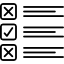 PROMUOVERE L’EQUITA’ E LA CITTADINANZA ATTIVA
VALUTAZIONI DI IMPATTO
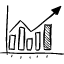 Cosa sono?
Si focalizzano sul cambiamento che può essere attribuito all’intervento, depurato dal possibile effetto prodotto da altri fattori. Sono, pertanto,  volte ad effettuare una valutazione del contributo netto degli interventi al raggiungimento degli obiettivi previsti restituendo indicazioni circa la qualità delle politiche attuate
IL CRONOPROGRAMMA COMPLESSIVO DELLE ATTIVITA’
LE  VALUTAZIONI PROGRAMMATE
Orizzonte temporale
2014
2015
2016
2017
2018
2019
2020
Valutazioni ex-post 2007-13
Valutazioni ex-ante 14-20
Raccolta dati in itinere
Valutazioni di implementazione
Valutazioni di impatto
L’ASSETTO ORGANIZZATIVO
GESTIONE
IL RESPONSABILE DEL PIANO
IL GRUPPO DI COORDINAMENTO
LO STEERING GROUP
ATTUAZIONE
INVALSI
L’AUTORITA’ DI GESTIONE
INDIRE
VALUTATORE INDIPENDENTE
QUALITA’ E TRASPARENZA
MONITORAGGIO
PUBBLICITA’
INFORMAZIONE
11
IL RUOLO DELL’AUTORITA’ 
DI GESTIONE
La nuova programmazione 2014-2020 è caratterizzata da un forte orientamento ai risultati, che si concretizza con:
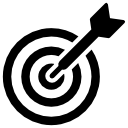 LA DEFINIZIONE DEI RISULTATI ATTESI
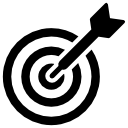 L’INDIVIDUAZIONE DI INDICATORI DI REALIZZAZIONE E RISULTATO
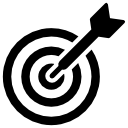 L’INTRODUZIONE DEL PERFORMANCE FRAMEWORK E DELLA RISERVA DI EFFICACIA
LA QUANTIFICAZIONE DEI TARGET DA RAGGIUNGERE NEL 2023
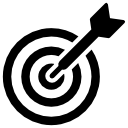 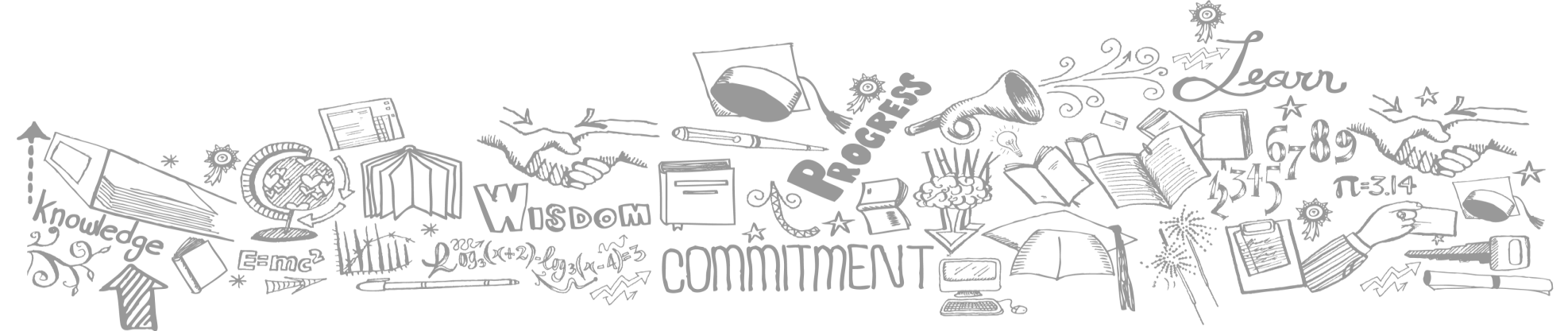 Nel quadro di questa rinnovata attenzione alla valutazione e ai risultati, l’Autorità di Gestione ha il compito di creare condizioni favorevoli alla realizzazione delle attività valutative e alla loro valorizzazione e utilizzo
12
PERFORMANCE FRAMEWORK
 E RISERVA DI EFFICACIA
Il performance framework è uno strumento volto a verificare l’efficacia nell’attuazione del Programma.
Si basa su un sistema di indicatori legati all’attuazione finanziaria e alle realizzazioni fisiche, per i quali devono essere fissati target intermedi (milestones) al 2018 e target finali al 2023
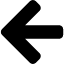 Nel 2019 a seguito della verifica dell’attuazione (performance review) la CE 
attribuisce la riserva di efficacia (6% della dotazione del Programma) alle priorità che hanno conseguito i target intermedi
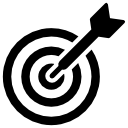 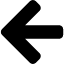 L’INTRODUZIONE DEL PERFORMANCE FRAMEWORK E DELLA RISERVA DI EFFICACIA;
Un livello non soddisfacente di conseguimento dei target intermedi e finali 
può determinare anche sanzioni (sospensioni dei pagamenti nel 2019 e 
correzioni finanziarie nel 2025)
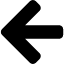 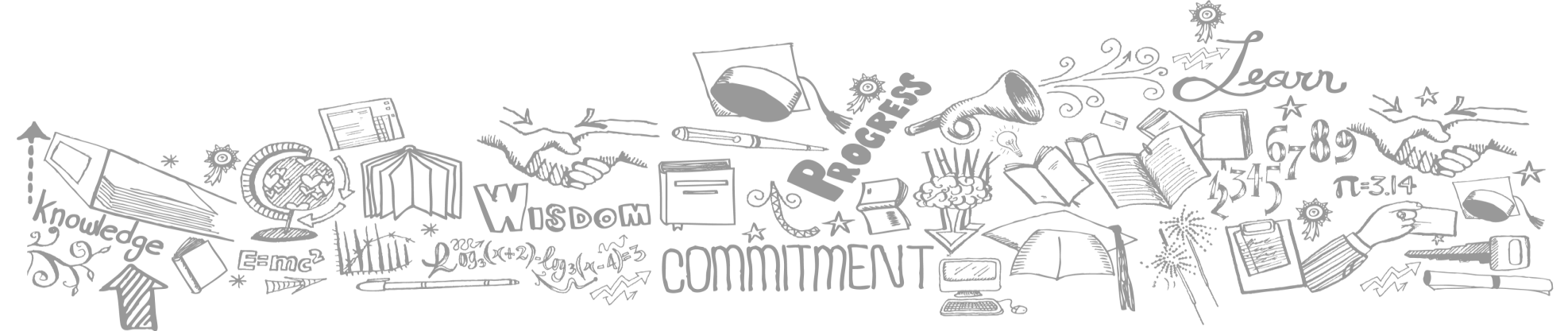 13
IL COINVOLGIMENTO DELLE ISTITUZIONI SCOLASTICHE
Dovranno garantire la più ampia collaborazione all’attuazione del Piano e allo svolgimento delle attività valutative:
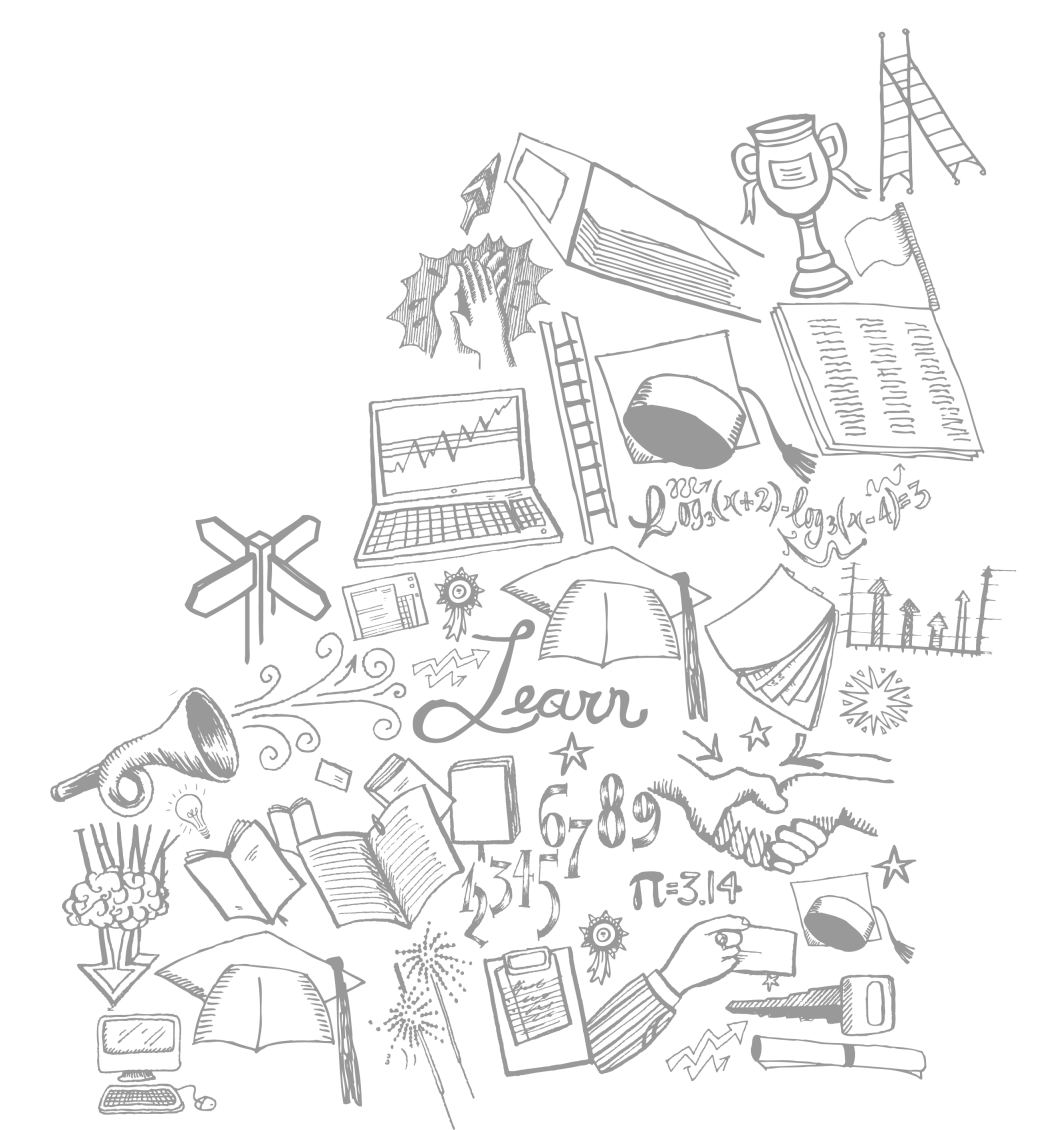 VALUTAZIONI DI IMPLEMENTAZIONE
VALUTAZIONI DI IMPLEMENTAZIONE
PARTECIPANDO ALLE ATTIVITÀ VALUTATIVE PREVISTE DAL PIANO (INTERVISTE, QUESTIONARI, FOCUS GROUP, ECC.);
FORNENDO I DATI NECESSARI ALL’ALIMENTAZIONE DEGLI INDICATORI DEL PROGRAMMA E PARTECIPANDO ALLE PROVE INVALSI SULLA MISURAZIONE DEGLI APPRENDIMENTI (ESSENZIALI PER LA MISURAZIONE DELL’IMPATTO DEL PROGRAMMA);
PARTECIPANDO AI PROCESSI DI AUTOVALUTAZIONE E VALUTAZIONE ESTERNA PREVISTI DAL SNV (ES: COMPILAZIONE DEL RAV);

COMPILANDO LA SCHEDA DI AUTODIAGNOSI E INDIVIDUANDO LE AREE DI FABBISOGNO SU CUI INTERVENIRE;

GARANTENDO LA REGISTRAZIONE PUNTUALE E SISTEMATICA DI TUTTE LE INFORMAZIONI RICHIESTE DAL SISTEMA DI MONITORAGGIO;

FORNENDO LE INFORMAZIONI AGGIUNTIVE RICHIESTE DA INTERVENTI SPECIFICI (ES: VOTAZIONI CURRICOLARI; VERIFICA DELLE COMPETENZE IN INGRESSO E IN USCITA DAGLI INTERVENTI; GRADO DI SODDISFAZIONE DEI DESTINATARI, ECC.).
14
IL RUOLO DEGLI 
UFFICI SCOLASTICI
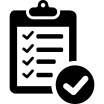 ALLA LUCE DI QUANTO DELINEATO, GLI USR DOVRANNO SVOLGERE UN RUOLO FONDAMENTALE DI FACILITAZIONE E SUPPORTO ALL’ATTUAZIONE DEL PIANO
VALUTAZIONI DI IMPLEMENTAZIONE
favorendo il collegamento fra Amministrazione centrale, valutatori, beneficiari e altri attori territoriali;

 stimolando e facilitando la partecipazione delle istituzioni scolastiche ai processi valutativi;

favorendo la disseminazione sul territorio degli esiti delle valutazioni.
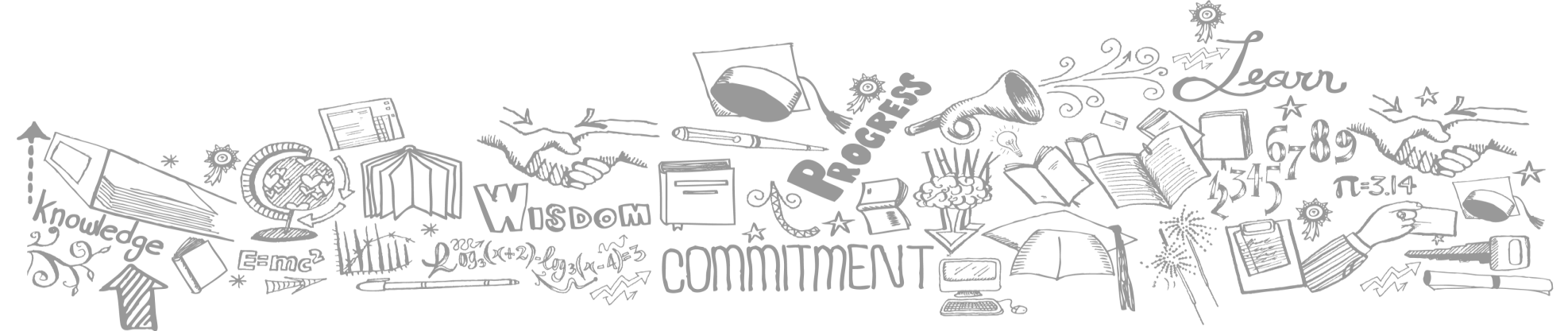 15